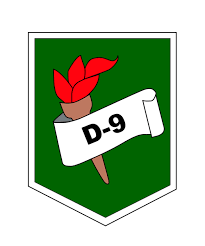 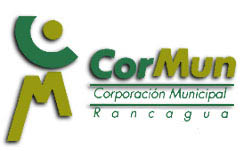 Colegio Rene Schneider 
Programa de Integración Escolar
Fonoaudiología
Curso: 1° básico
Estimados apoderados: se envían las actividades a realizar correspondiente a la semana del

Esperando que todos se encuentren bien , se despide afectuosamente 30 de marzo al 3 de abril. Los objetivos terapéuticos  a trabajar son: 
Fortalecimiento de músculos orofaciales para facilitar la articulación del lenguaje expresivo a través de praxias. 
Incremento de habilidades fonológicas, rima final. 
Desarrollo de la Inteligibilidad del habla. 


			Valeska Pinto Acuña 
			Fonoaudióloga PIE
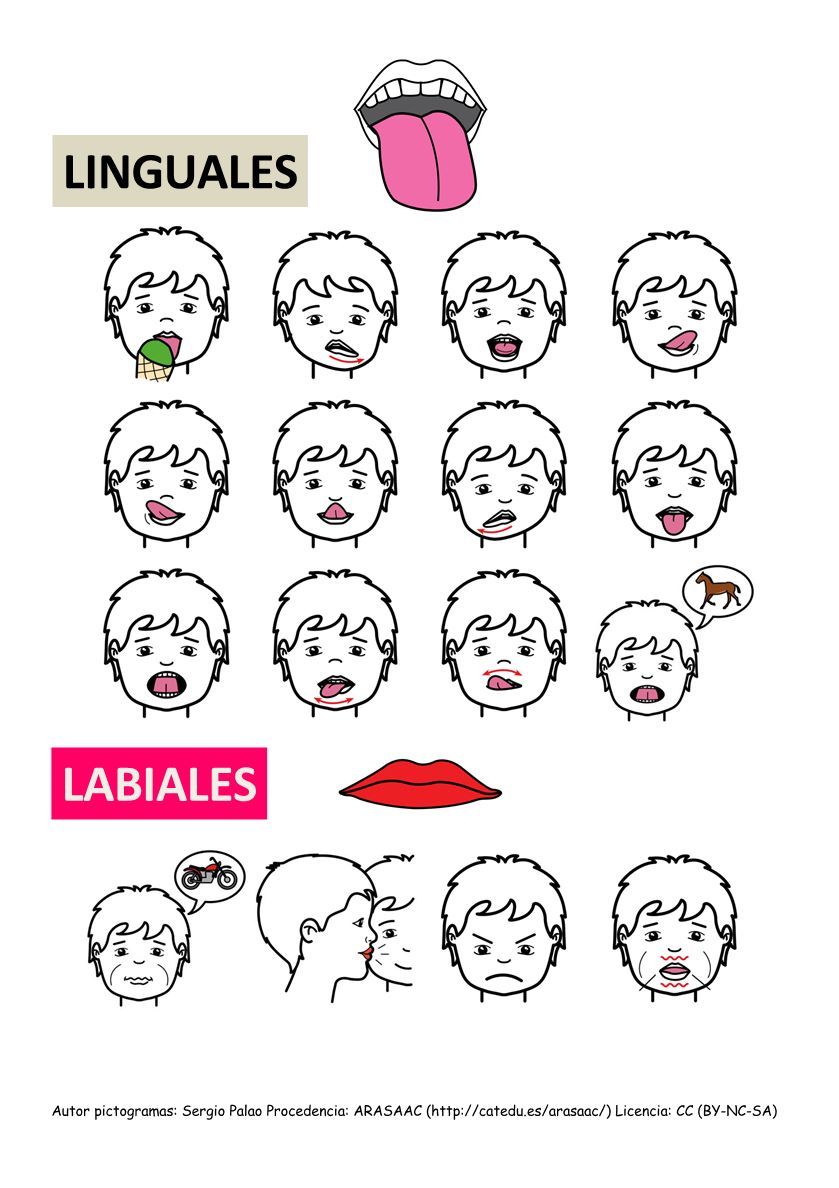 Imita estos movimientos, puedes hacerlo frente a un espejo.
¿Qué son las rimas? Aquellas palabras que terminan con el mismo sonido!!!  BOCA- FOCA
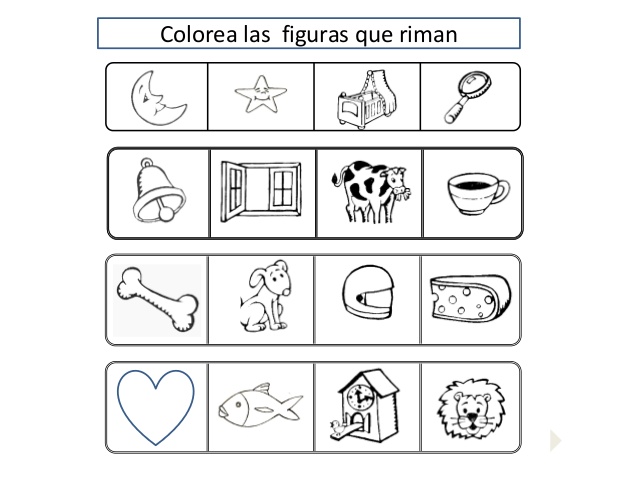 Mamá/papá: NO olvides nombrar cada objeto, exagerando su articulación, lento y frente al estudiante.  Es de ayuda dividir las palabras en sílabas con aplausos, por ejemplo.
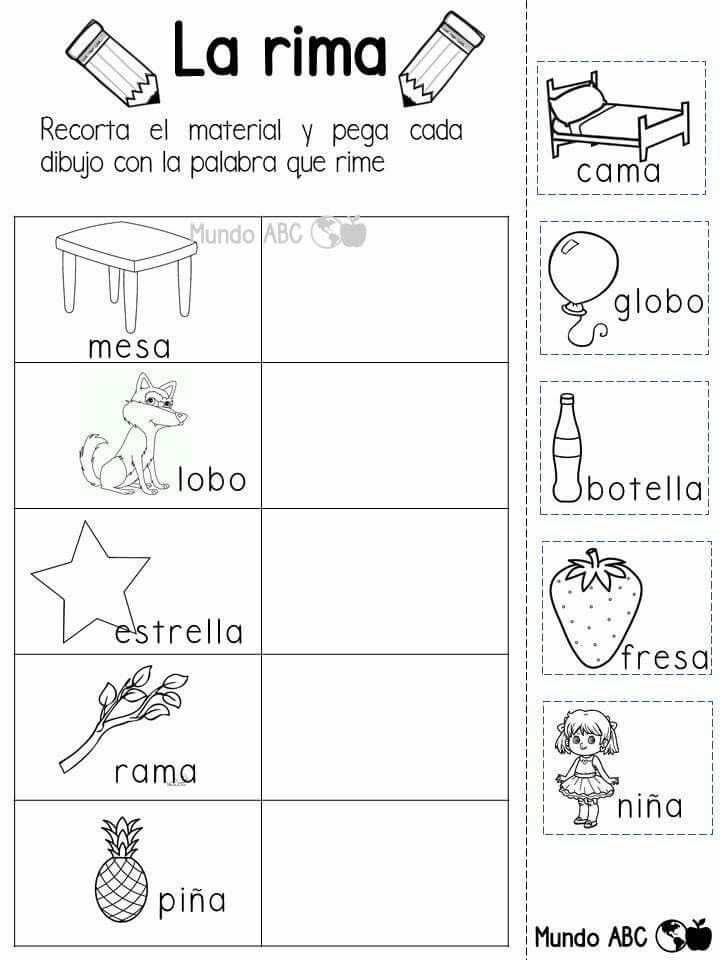